Sounding Sequences
Date: 2016-03-14
Slide 1
S. Merlin (Qualcomm)
Authors (continued)
S. Merlin (Qualcomm)
Slide 2
Slide 3
S. Merlin (Qualcomm)
Authors (continued)
S. Merlin (Qualcomm)
Slide 4
Authors (continued)
S. Merlin (Qualcomm)
Slide 5
Authors (continued)
S. Merlin (Qualcomm)
Slide 6
Authors (continued)
S. Merlin (Qualcomm)
Slide 7
Authors (continued)
S. Merlin (Qualcomm)
Slide 8
Authors (continued)
S. Merlin (Qualcomm)
Slide 9
Authors (continued)
Slide 10
Sounding Sequences: Current status
The SFD [1] and the proposed draft specification [2] only partially define the sounding frame exchange sequence.
The HE sounding protocol is initiated by an AP sending an NDP Announcement frame (TBD) followed by an HE NDP transmitted a SIFS after the end of the PPDU carrying the NDP Announcement (TBD).
An HE AP may use the Trigger frame to solicit HE beamforming feedback from a STA provided that the UL MU Capable field of the most recently received HE Capabilities element from that STA is 1 (see 25.5.2 (UL MU operation)).
An HE AP may solicit beamforming feedback from multiple STAs sequentially through SU transmission.
An example of the HE sounding protocol using MU operation to solicit feedback is shown in Figure 25 3. 








Several TBDs need be defined/clarified. 
In this presentation we clarified a couple of aspects related to the sounding sequence. More PHY discussion in [3]
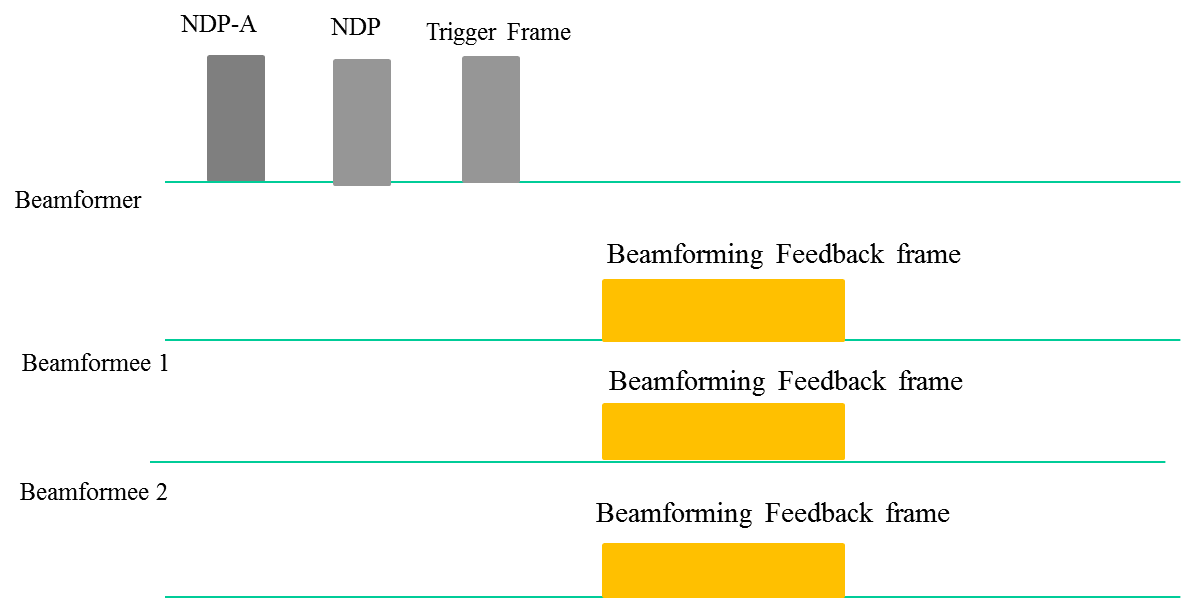 Slide 11
S. Merlin (Qualcomm)
Sounding Sequence With SU Response
11ac allowed the following sounding sequence




In current 11ax specifications, the only defined sounding sequence (see previous slide) requires a trigger frame after the NDP, even if only one STA is sounded
If NDPA is addressed to a single STA, a trigger frame is not necessary after the NDP, hence we suggest to allow the following sequence in 11ax






Reduced overhead 
Same operation as 11ac 
Note: proposals in [3] suggest that all necessary parameters for the feedback preparation be included in NDPA


 




HE NDPA is addressed to 1 STA
SU PPDU 
 CSI From VHT STA
VHT
NDPA
VHT
NDP
SIFS
SIFS
SU PPDU 
 CSI From HE STA
HE
NDPA
HE
NDP
SIFS
SIFS
Slide 12
S. Merlin (Qualcomm)
Sounding Sequence With Triggers
The specifications are not clear on whether multiple trigger frames can be sent to collect CSI from a same sounding NDPA/NDP
We suggest to clarify that a sounding sequence can proceed with SIFS separated  trigger transmissions, within a TXOP
To collect CSI feedback from large number of STAs
To allow for recovery in case of missing CSI response from a STA
We suggest to replace the figure in SFD section 4.6 with the following one 






NDPA addressed to multiple STAs
UL TRIG PPDU 
CSI From HE STAs
UL TRIG PPDU 
CSI From HE STAs
HE
NDPA
HE
NDP
Trigger
Trigger
SIFS
SIFS
SIFS
SIFS
SIFS
0..N times
Slide 13
S. Merlin (Qualcomm)
SP 1
Do you support to add to the SFD the following sounding sequence? 





HE NDPA is addressed to 1 STA
SU PPDU 
 CSI From HE STA
HE
NDPA
HE
NDP
SIFS
SIFS
Slide 14
S. Merlin (Qualcomm)
SP 2
Do you support to replace the sounding sequence figure in SFD section 4.6 with following one





NDPA addressed to multiple STAs
UL TRIG PPDU 
CSI From HE STAs
UL TRIG PPDU 
CSI From HE STAs
HE
NDPA
HE
NDP
Trigger
Trigger
SIFS
SIFS
SIFS
SIFS
SIFS
0..N times
Slide 15
S. Merlin (Qualcomm)
References
[3] 11-16/xxxr0
Slide 16
S. Merlin (Qualcomm)